链表节点删除
曾碧卿  教授
软件学院
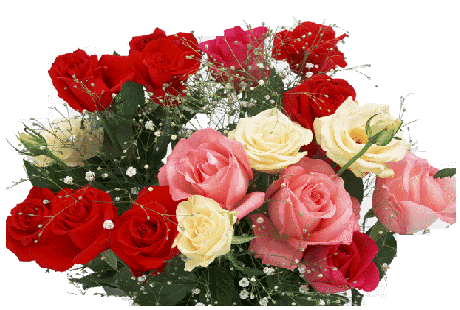 1
《链表节点删除》提纲
一、教学目标
二、问题引导
三、基本思想
四、问题求解
五、算法演示
六、算法实现
七、流程归纳
八、小结
2
一、教学目标
掌握链表节点删除的两种情况
理解链表删除的基本原则
掌握链表节点删除的代码实现
理解链表节点删除的动态过程
3
链表节点删除
4
对链表的删除操作
删除结点原则：
不改变原来的排列顺序，只是从链表中分离开来，撤消原来的链接关系。
两种情况：
1、要删的结点是头指针所指的结点则直接操作；
2、不是头结点，要依次往下找。
另外要考虑：空表和找不到要删除的结点
5
对于只有头指针的链表分为两种情况
删除的是第一个节点，即紧跟头节点的节点
删除的不是第一个节点

对于有头节点的链表的删除就比较简单，有两种情况，两种情况可以合并为一种

注意狭义的删除仅仅指脱离链表前驱后继的关系，并不是真正删除那个节点。如果被脱离的那个节点确实没有用处了，应该用free收回内存。
6
链表的删除（只有有单独头指针）删除的是第一个节点，即头节点指向的元素时
首先要用一个指针记录删除前
的头节点
p=h;
然后执行修改头指针的语句：
h=h->next;
如果删除的节点没有用处的话
应该释放空间
free(p);
7
链表的删除（只有有单独头指针）删除的是中间节点时
首先要找到p以及
p的前驱q
然后执行删除语句：
q->next=p-next;
当p为第一个元素时候，
p的前驱是h即q=h;
注意上面一步仅仅是
将p指向的那个节点脱离链表，
并没有将那个节点删除
如果这时候p指向的那个节点
已经没有用处了，
应该回收那个节点占用的内存
free(p);
8
链表的删除（有单独头节点）
首先要找到p以及
p的前驱q
然后执行删除语句：
q->next=p-next;
当p为第一个元素时候，
p的前驱是h即q=h;
注意上面一步仅仅是
将p指向的那个节点脱离链表，
并没有将那个节点删除
如果这时候p指向的那个节点
已经没有用处了，
应该回收那个节点占用的内存
free(p);
整个过程和只有头指针的
第二种情况完全一样
9
链表结点删除流程
需要由两个临时指针：
P1: 判断指向的结点是不是要删除的结点（用于寻找）；
P2: 始终指向P1的前面一个结点；
10
P1和P2指针指向实例
p1
head
原链表
P1指向头结点
（a）
p1
P2指向p1指向的结点。P1指向下移一个结点。
head
p2
(b)
11
P1，P2删除头结点和中间节点实例
p1
经判断后，第1个结点是要删除的结点，head指向第2个结点，第1个结点脱离。
head
p1
(c)
经P1找到要删除的结点后使之脱离。
head
p2
12
(d)
struct student *del( struct student *head, long num )
{  struct student  *p1, *p2;
    if(head==NULL) {printf("\nlist null!\n");  goto end; }  p1=head;
    while(num!=p1->num&&p1->next!==NULL)
    { p2=p1; p1=p1->next; }
    if(num==p1->num)
    { q=p1;
	    if(p1==head) head=p1->next;
       else   p2->next=p1->next;
	   free(q); }		
    else printf("not been found!\n");
   end:  return(head);  }
算法实现（无单独头指针）
两个指针，一前，一后
是否头节点
找到了
没找到
struct student *del( struct student *head, long num )
{  struct student  *p1, *p2;
    if(head->next==NULL) {printf("\nlist null!\n");  goto end; }  p1=head->next;p2=head;
    while(num!=p1->num&&p1->next!==NULL)
    { p2=p1; p1=p1->next; }
    if(num==p1->num)
    { q=p1;
	   p2->next=p1->next;
	   free(q);
	}
    else printf("not been found!\n");
   end:  return(head);  }
算法实现（单独头指针）
两个指针，一前，一后
找到了
没找到
小结
链表节点删除的基本步骤：
查找待删除节点的位置；
移动指针指向待删除节点，同时保持上一节点指针的指向
找到节点，通过指针操作，将节点断开并连接新节点。
15
谢 谢 ！
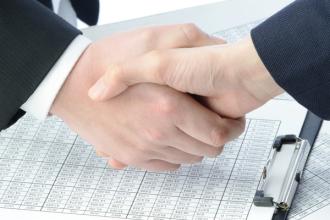